最知心的朋友
94
主，祢是我最知心的朋友

主，祢是我最親愛的伴侶

我的心在天天追想著祢

渴望見到祢的面
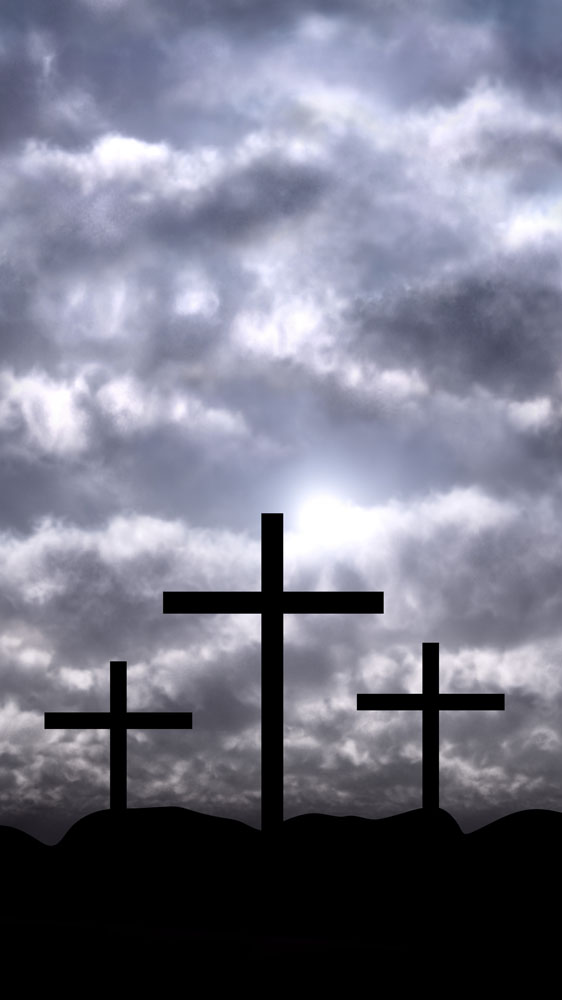 1/4
在我人生的每一個臺階

在我人生的每一個小站

祢的手總是在攙拉著我

把我帶在祢身邊
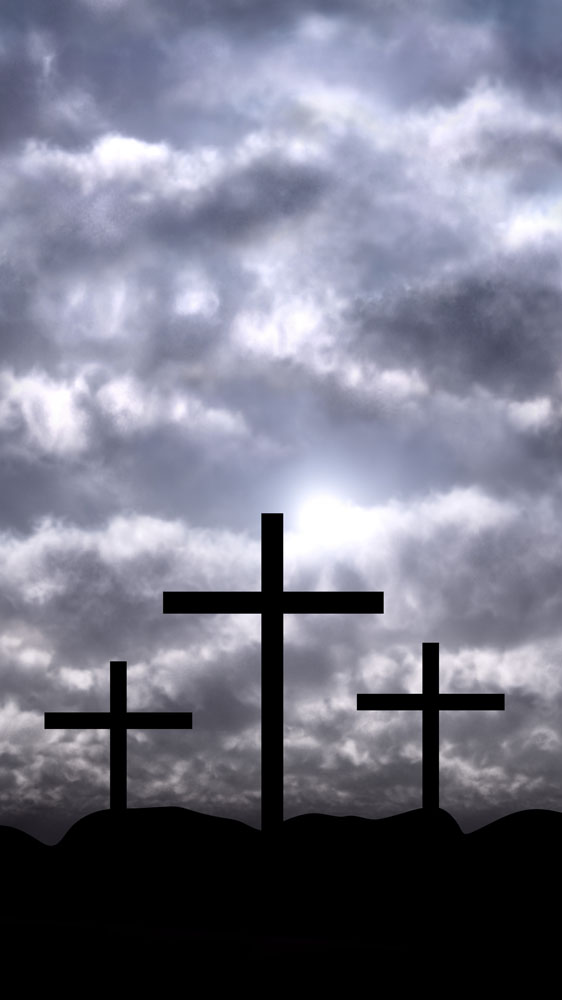 2/4
告訴我當走的路

沒有滑向死亡線

祢愛何等的長闊深高

我心發出驚歎
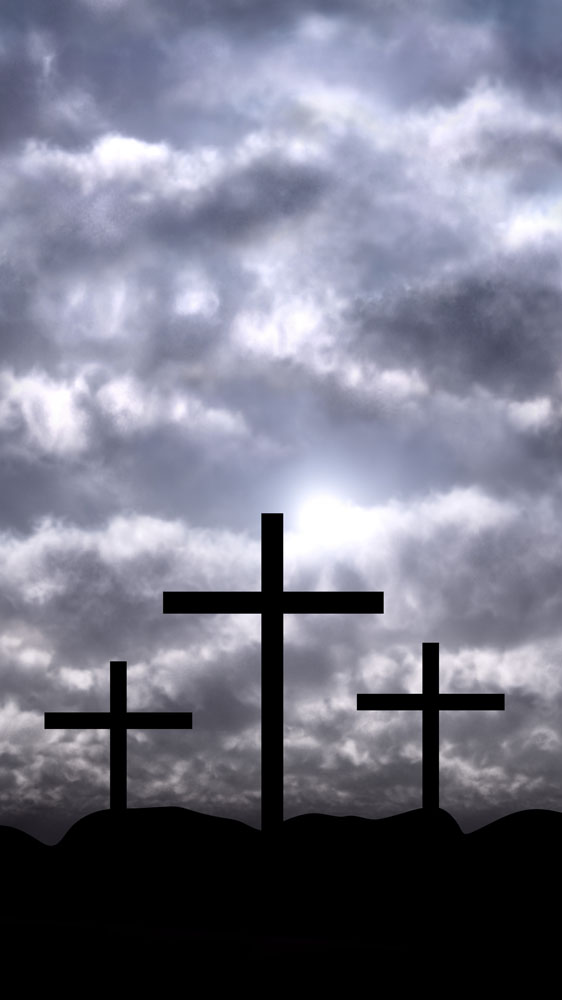 3/4
有了主還要什麼

我心與主心相連

我已起誓要跟隨主

永不改變
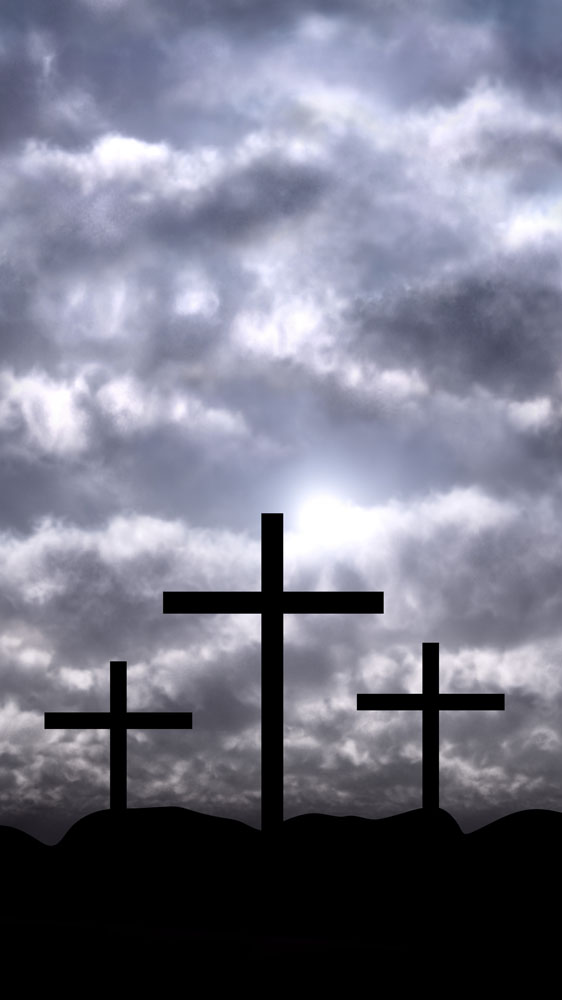 4/4